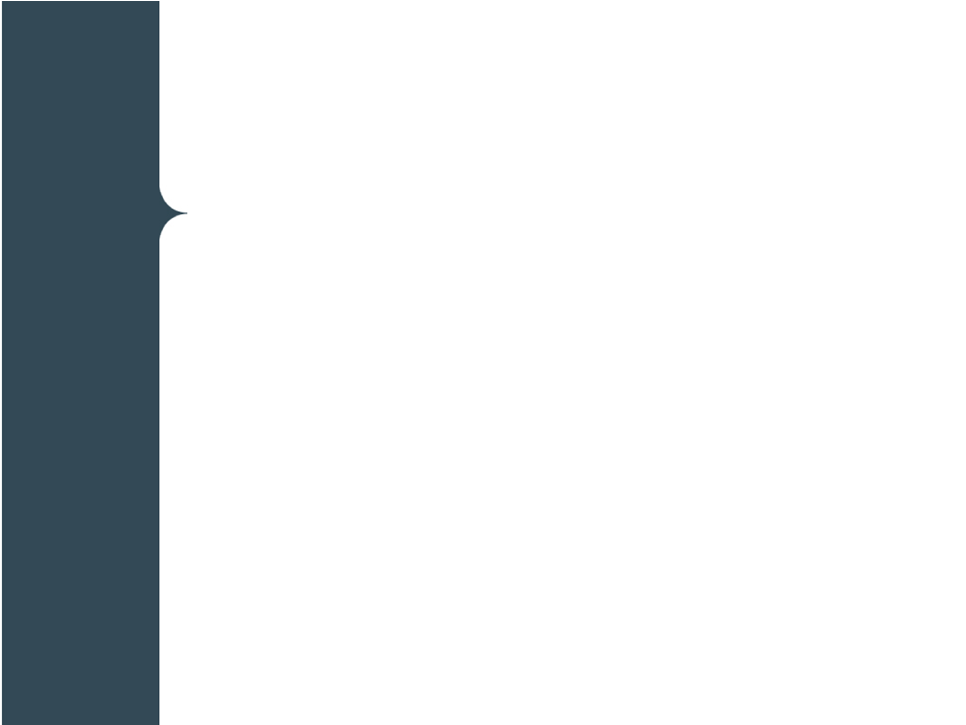 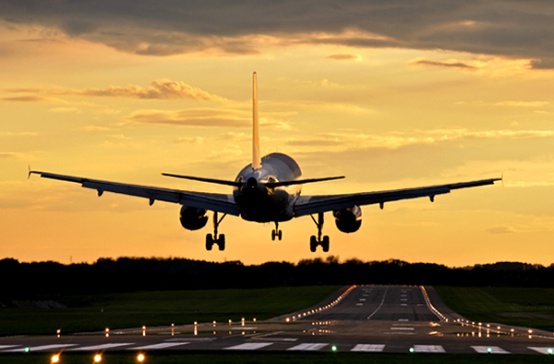 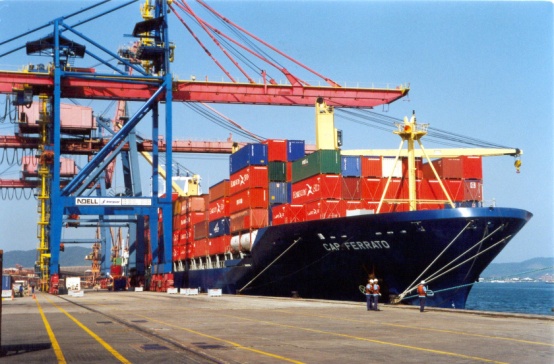 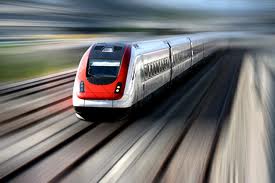 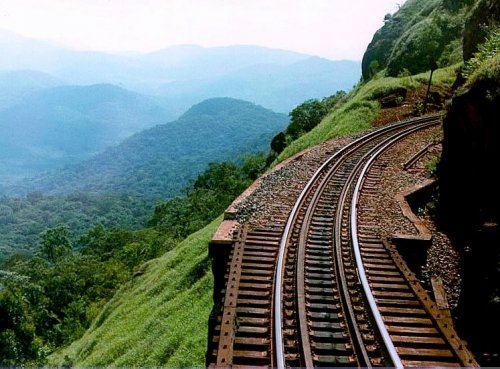 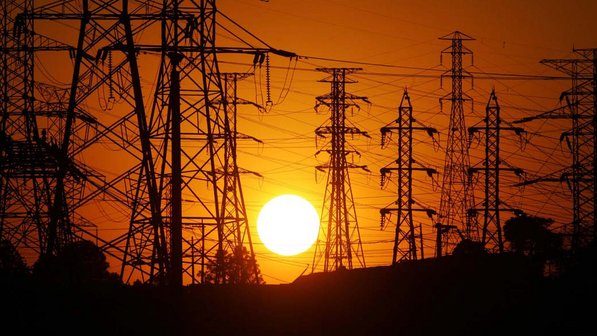 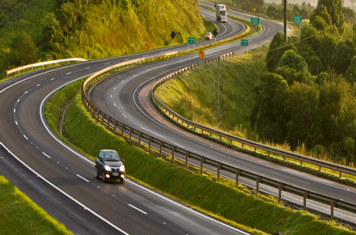 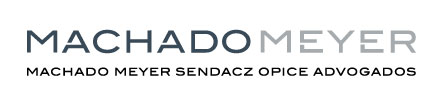 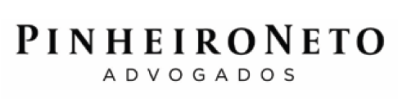 Oportunidades em Infraestrutura no Brasil
Setembro, 2015
1
Breves Considerações do Setor Rodoviário
Panorama das Concessões de Rodovias no Brasil
O setor de rodovias é regulado no Brasil pela Agência Nacional de Transportes Terrestres - ANTT. Esta recebeu a competência delegada pelo Ministério do Transportes para realizar o processo de concessão das Rodovias Federais.


Atualmente, existem 59 concessões de rodovia no país, distribuídas da seguinte forma entre os Estados brasileiros:
10 Concessionárias
1.071 km
18 Concessionárias
7.385 km
6 Concessionárias
2.498 km
23 Concessionárias
5.390 km
Fonte: Associação Brasileira de Concessionárias de Rodovias (ABCR) - Março/2015
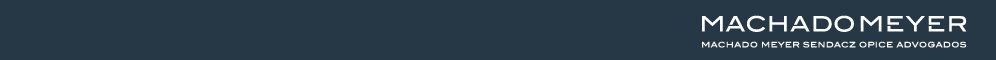 Breves Considerações do Setor Rodoviário
Oportunidades - 3ª Fase do Programa de Concessões de Rodovias Federais
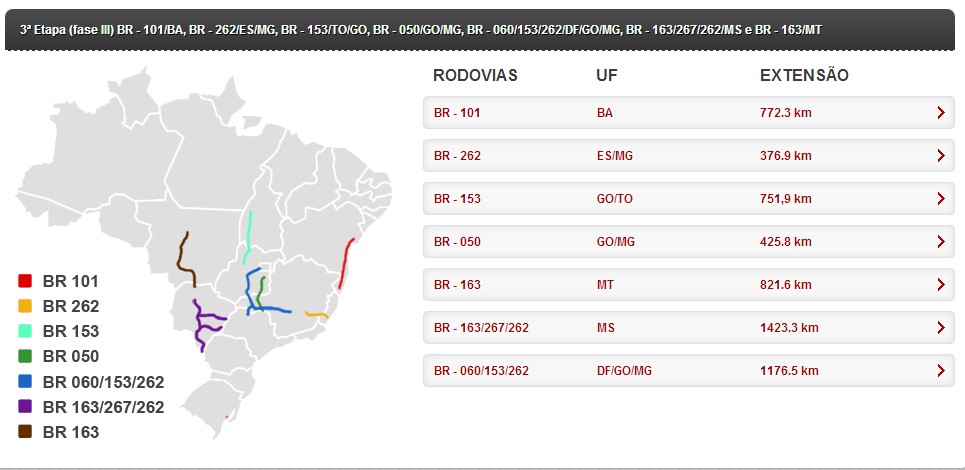 Justiça ou Modicidade Tarifária
Investimentos para o aprimoramento e melhoria da rodovia a cargo do concessionário
“Desoneração” do poder público; possibilidade de o Estado aplicar recursos orçamentários em outras áreas prioritárias 
Estímulo à participação da iniciativa privada na prestação de serviços públicos (parcerias)
Vantagens do modelo de Concessão
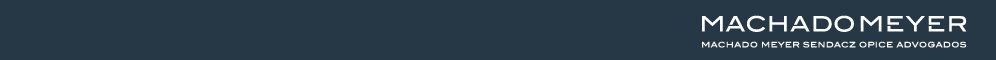 Breves Considerações do Setor Ferroviário
Novo Modelo – Concessão Ferroviária Horizontal
Modelo Antigo – Concessão Ferroviária Vertical
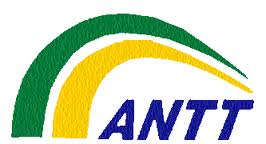 Usuários
1
Prestação dos serviços de transporte ferroviário de cargas
4
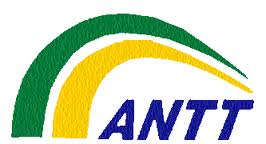 2
Autorização
Concessão Ferroviária
Operador Ferroviário Independente
3
3
Concessão Ferroviária
Concessionário
1
TF
TARIFA
2
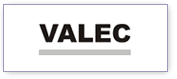 Usuários
Concessionário
TDCO
Ampliação e modernização da malha ferroviária
LEGENDA:
1 – Cessão de Direito de Uso (Valec/ OFI) 

2 - Cessão do Direito de Uso da Capacidade Operacional ou Ociosa (Concessionário / Valec) em troca da TDCO: Tarifa pela Disponibilidade da Capacidade Operacional

3 – Contrato Operacional de Transporte (Concessionário / OFI) em troca da TF: Tarifa de Fruição 

4 – Contrato de Transporte, com pagamento da Tarifa de Transporte do Usuário ao OFI
Manutenção da malha ferroviária
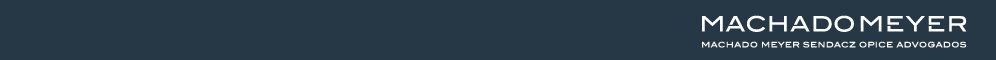 Oportunidades no Setor Ferroviário

Programa de Investimentos em Logística
Comparação Fase I e Fase II
PIL PHASE I
PIL PHASE II
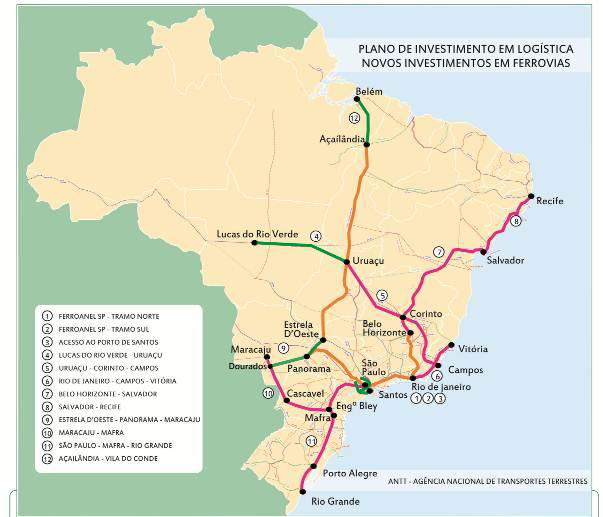 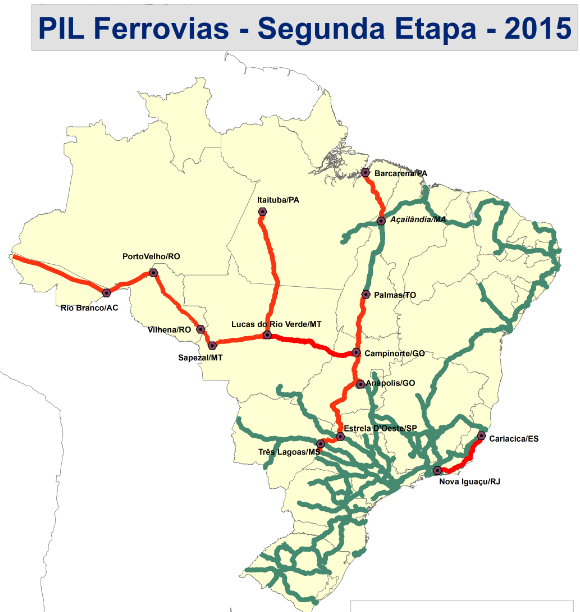 Fonte: ANTT  - Agência Nacional de Transportes Terresres
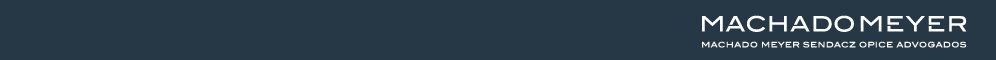 5
Breves Considerações do Setor Hidroviário
Administrações Hidroviárias
Desde 1990 o DNIT (Departamento Nacional de Infraestrutura de Transportes) e as Companhias Docas, em suas respectivas jurisdições, passaram a ser os responsáveis pela administração dos serviços portuários e hidroviários prestados.

 Às Administrações Hidroviárias compete desenvolver as atividades de execução e acompanhamento de serviços, obras, estudos, exploração dos rios e portos fluviais e lacustres destinados exclusivamente à navegação Interior, bem como definir uma melhor logística para o setor para promover uma melhor infraestrutura para o transporte hidroviário.

Atualmente, são 8 (oito) as Administrações Hidroviárias:
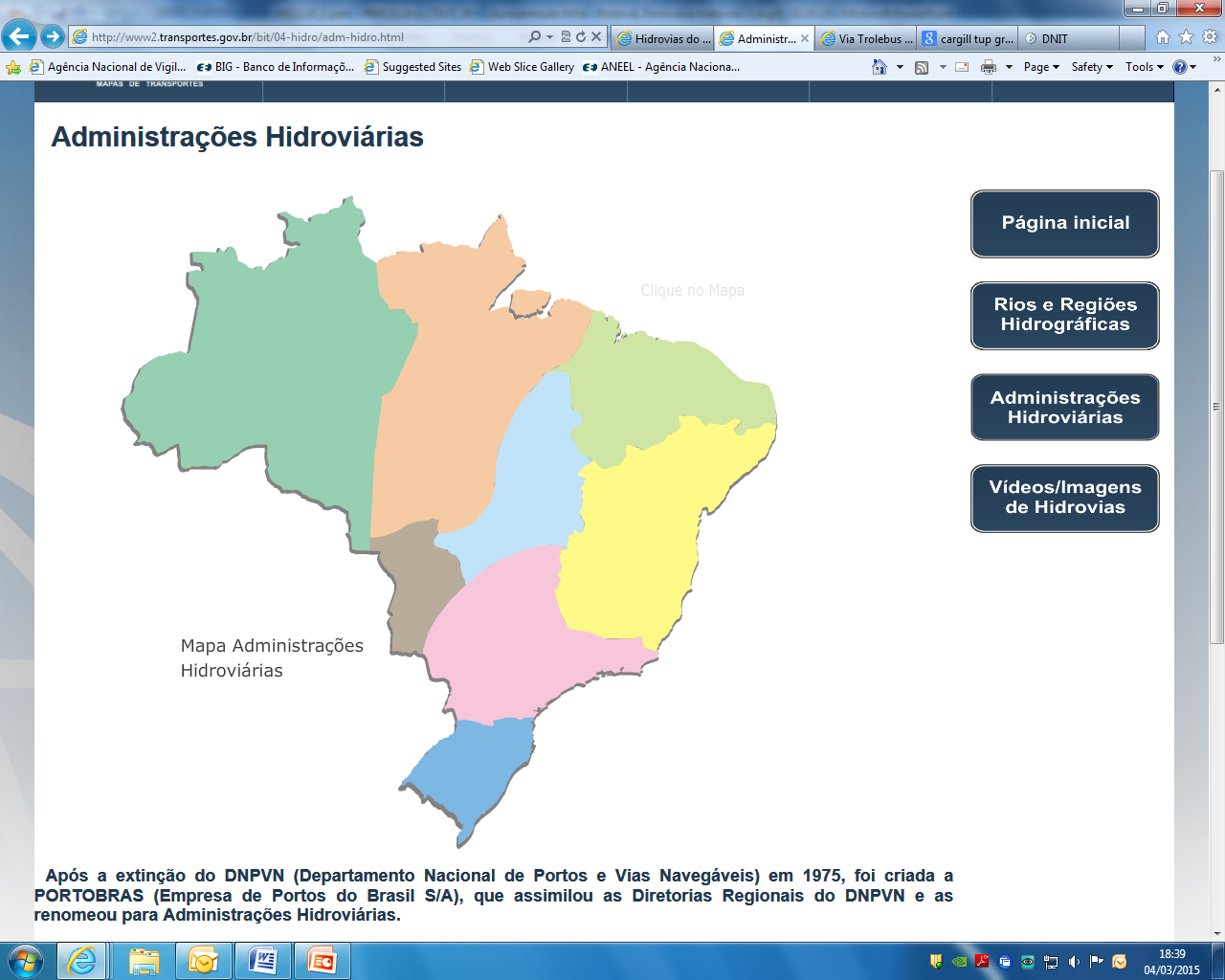 AHIMOC - Administração das Hidrovias da Amazônia Ocidental;

AHIMOR - Administração das Hidrovias da Amazônia Oriental;

AHINOR - Administração das Hidrovias do Nordeste;

AHIPAR - Administração da Hidrovia do Paraguai;

AHITAR - Administração das Hidrovias do Tocantins e Araguaia;

AHRANA - Administração da Hidrovia do Paraná;

AHSFRA - Administração da Hidrovia do São Francisco;

AHSUL - Administração das Hidrovias do Sul.
Fonte: Banco de Informações e Mapas de Transporte S- BIT
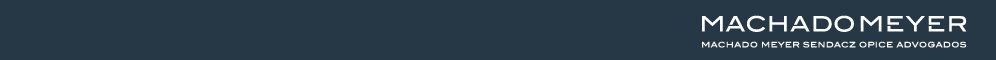 Breves Considerações do Setor Portuário
O Governo Federal adotou uma série de medidas na regulamentação aplicável ao setor, bem como divulgou programas de investimentos e realização de novas licitações a fim de trazer uma maior atratividade para a realização de investimentos no Setor Portuário brasileiro. 

Alterações Regulatórias – Novo Marco ( Lei Federal No. 12.815/2013 e Decreto Federal No. 8.033/2013)

 Principais objetivos: (i) Organização do Arranjo Institucional do Setor Portuário; (ii) Redução das tarifas a serem cobradas dos usuários e aumento da movimentação de cargas; e (iii) A expansão dos investimentos privados. Dentre outras medidas, passou-se a prever:
Fim do critério de maior valor de outorga;

De forma isolada ou combinada, a maior capacidade de movimentação, a menor tarifa ou
o menor tempo de movimentação de carga, e outros estabelecidos no edital;
Critério de Julgamento
Possibilitade de utilização da modalidade leilão, a fim de agilizar os procedimentos;

Aplicação subsidiária das normas estabelecidas pela Lei Federal No. 12.462/2011, que
Instituiu o Regime Diferenciado de Contratações Públicas.
Procedimento Licitatório
O Edital de Licitação poderá impor ao vencedor da licitação a obrigação de indenizar o  antigo  titular do arrendamento ou da concessão pela parecela não amortizada dos  investmentos realizados em bens afetos ao arrendamneto ou à concessão.
Indenização a cargo do Novo Arrendatário
Possibilidade de prorrogação antecipada dos contratos de arrendamento em vigor, dependendo  de aceitação  expressa da obrigação de realizarção de novos investimentos, segundo plano  elaborado pelo arrendatário e aprovado pela Secretaria de Portos.
Prorrogação Antecipada
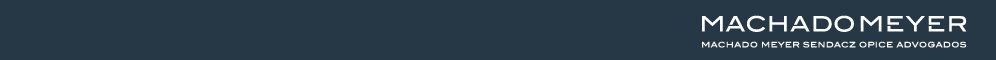 Breve Panorama das PPPs no Brasil
Contratos de PPP Assinados por Setor
Em 2014, completaram-se 10 anos da edição da Lei  Federal n° 11.079, de 30 de dezembro de 2004, a qual introduziu o regime jurídico das Parcerias Público Privadas em sentido estrito no Brasil.

Até o presente momento, 76 contratos de PPP foram assinados, sendo:

46 projetos Estaduais
29 projetos Municipais
1 projeto Federal
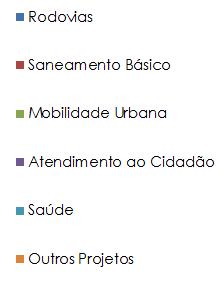 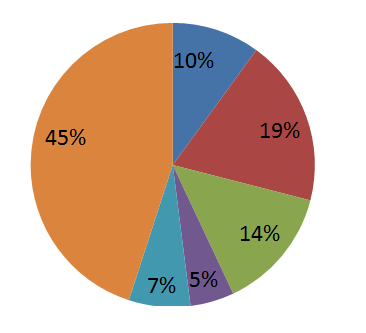 Diversos projetos em fase de estudos e planejamento (modelagem feita pela Administracao Pública, consultoria contratada ou via Procedimento de Manifestação de Interesse – PMI).

Aproximadamente 85% dos projetos de PPP foram estruturados por meio de PMI.
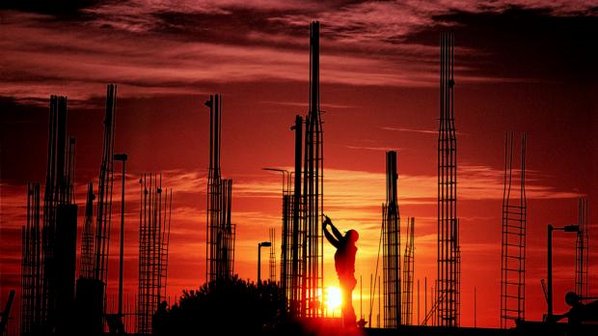 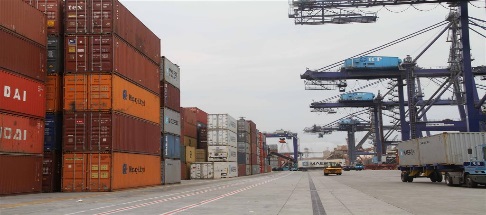 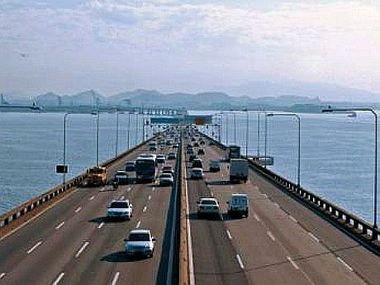 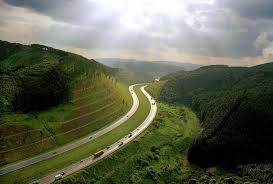 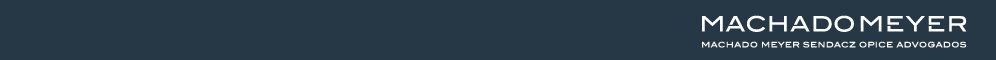 8
PPPs no Brasil - PMIs
Fonte: Radar PPP - Relatório de Inteligência - 2014
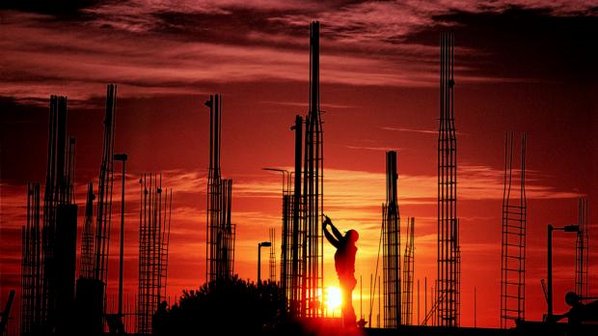 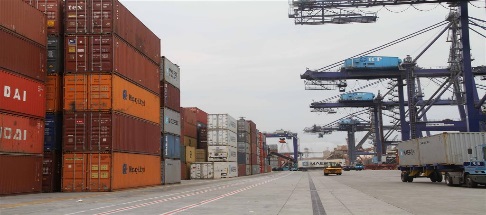 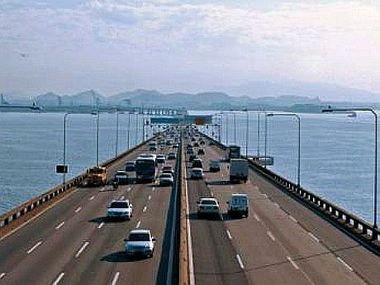 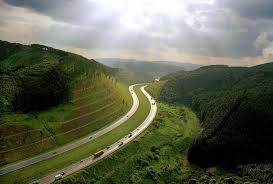 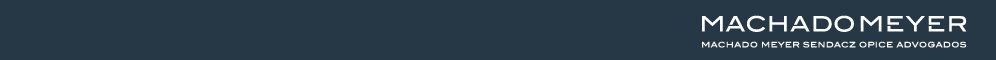 9
Financiamento Privado
Necessidade de Aumento na Atratividade dos Projetos

Estímulo para a entrada de Novos Players (Operação Lava Jato, perspectiva de redução do financiamento público ou via bancos públicos – FI-FGTS, FMM, BNDES )
Alternativas para Garantias Públicas para PPPs

 Novas Alternativas de Funding

Novas Fontes de Financiamento
Debêntures de Infraestrutura
Fundos com lastro em Debêntures de Infraestrutura
Proposta de LCD
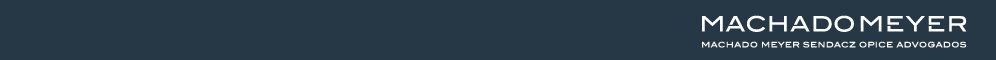 10
Financiamento Privado – Debêntures de Infraestrutura
Histórico
Final de 2010 – cenário da MP 517: boas perspectivas de crescimento vs. gargalos de infraestrutura (BNDES: necessidade de investimentos de R$ 1,3 Bi até 2013);
Financiamento público quase exclusivo para projetos de longo prazo (90% da carteira de crédito com vencimento superior a 5 anos);
Interesse na viabilização de: (i) mercado privado de financiamento de longo prazo; (ii) mercado de capitais como fonte de financiamento complementar; (iii) mercado secundário de negociação de títulos de dívida de longo prazo.

 Arcabouço Normativo
Lei 12.431/2011 (MP 517/2010);
Decreto 7.603/2011
Lei 12.715/2012;
Lei 12.844/13;
Portarias Ministeriais

Principais características
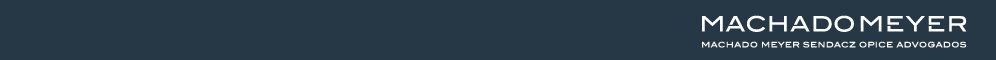 11
Financiamento Privado – Debêntures de Infraestrutura
Quadro Comparativo – Tributação
*operação de câmbio para o pagamento de juros / retorno dos recursos investidos pelo estrangeiro tributada à alíquota 0% pelo IOF/Câmbio.
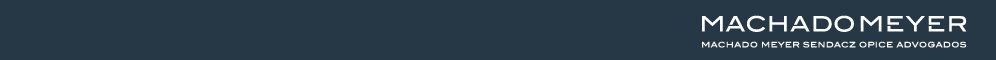 12
Financiamento Privado – Debêntures de Infraestrutura
- 2012: 4 ofertas (2 ofertas 476 e 2 ofertas 400)
- 2013: 10 ofertas (5 ofertas 476 e 5 ofertas 400)
- 2014: 17 ofertas (13 ofertas 476 e 4 ofertas 400)
- 2015 (até o presente momento: 7 ofertas // 5 ofertas 476 e 2 ofertas 400)

Setores com projetos enquadrados (ofertas implementadas)

 - Energia – 49%
 - Transportes – 49%
 - Outros (Aviação Civil, Cidades e Secretaria dos Portos) – 2%

Muitos projetos já enquadrados // ofertas ainda não saíram
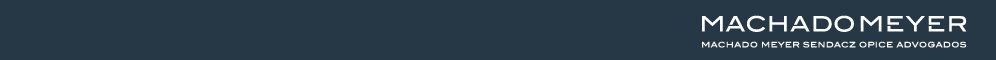 13
Financiamento Privado – Debêntures de Infraestrutura
1º semestre de 2015*: de 58 autorizações concedidas por ministérios para a emissão, apenas 6 operações foram concretizadas (somando R$ 1,544 bilhão no primeiro semestre, 30% do que foi registrado em todo o ano de 2014). As emissões foram de empresas como a VLI e subsidiárias dos grupos CCR e Alupar Investimentos.




















2º semestre de 2015: previsão de emissões incentivadas da Vale (R$ 1 bilhão em emissões de infraestrutura), Petrobras (R$ 4 bilhões em emissões, sendo uma parte em emissões de infraestrutura), EDP (R$ 750 milhões, sendo parte em debêntures de infraestrutura) e Comgás (em se confirmando, 2015 fechará com um volume maior que 2014). 

* Dados da Secretaria de Acompanhamento Econômico (Seae) do Ministério da Fazenda)
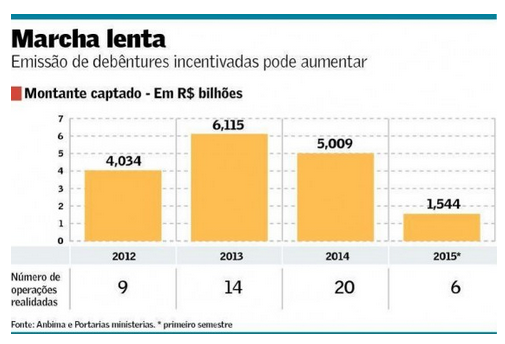 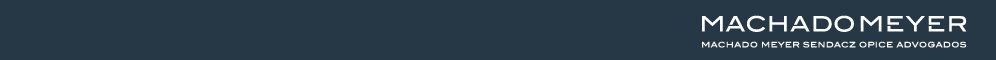 14
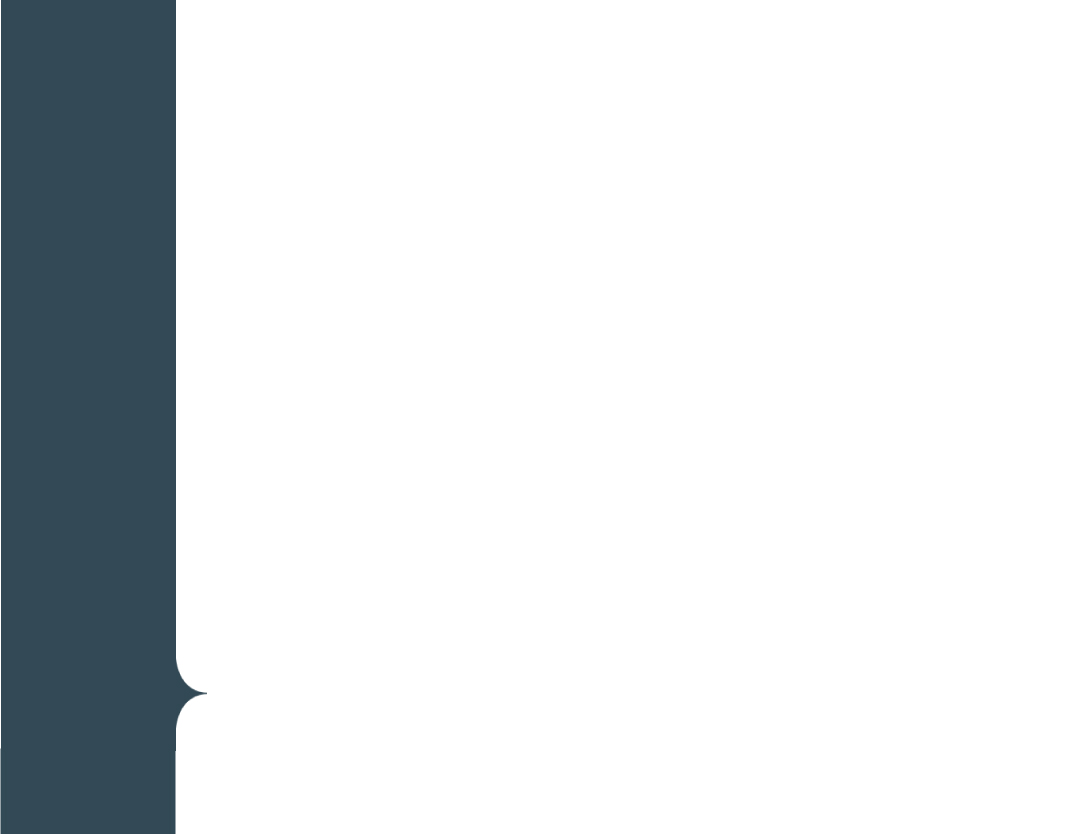 Obrigada!
Graciema A. de Almeida gaalmeida@pn.com.br
Liliam F. Yoshikawa
lyoshikawa@machadomeyer.com.br
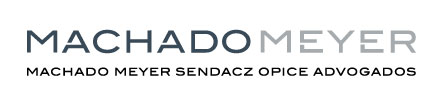 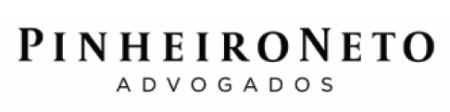 15